14 divider
(jagaja)
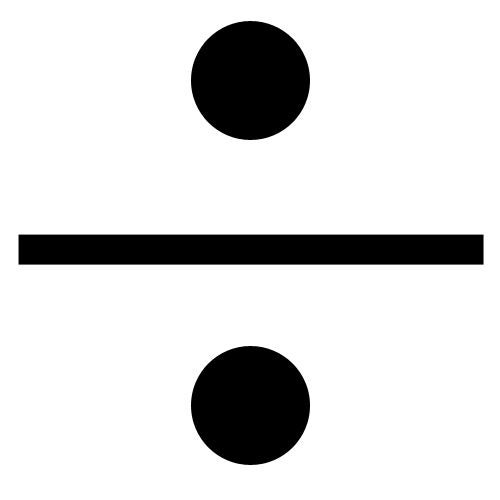 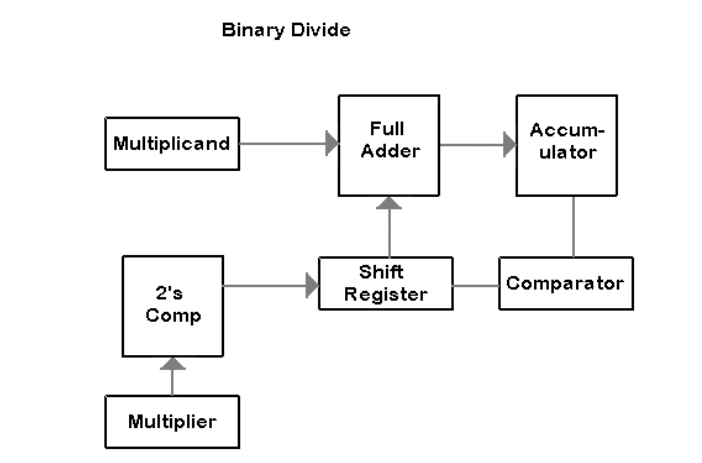 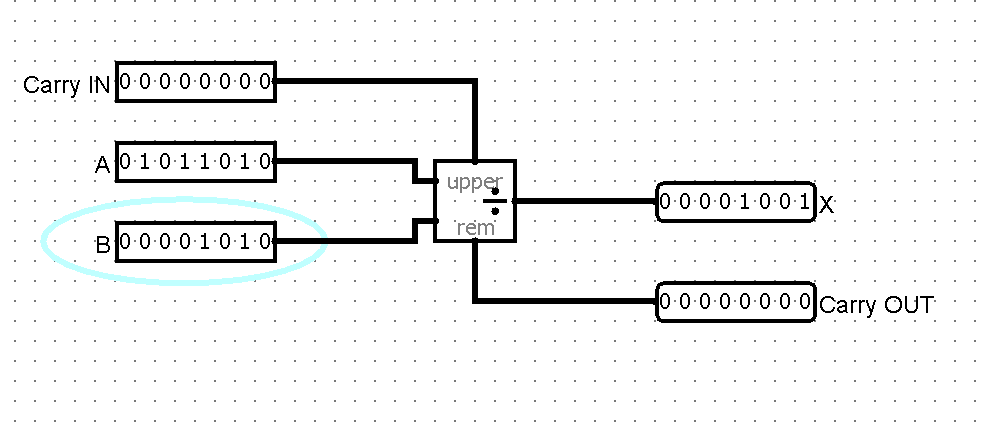 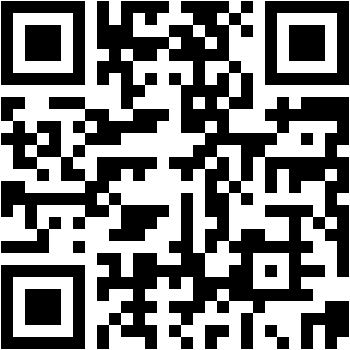 https://moodle.tktk.ee/mod/scorm/view.php?id=123124
Digi 14.1